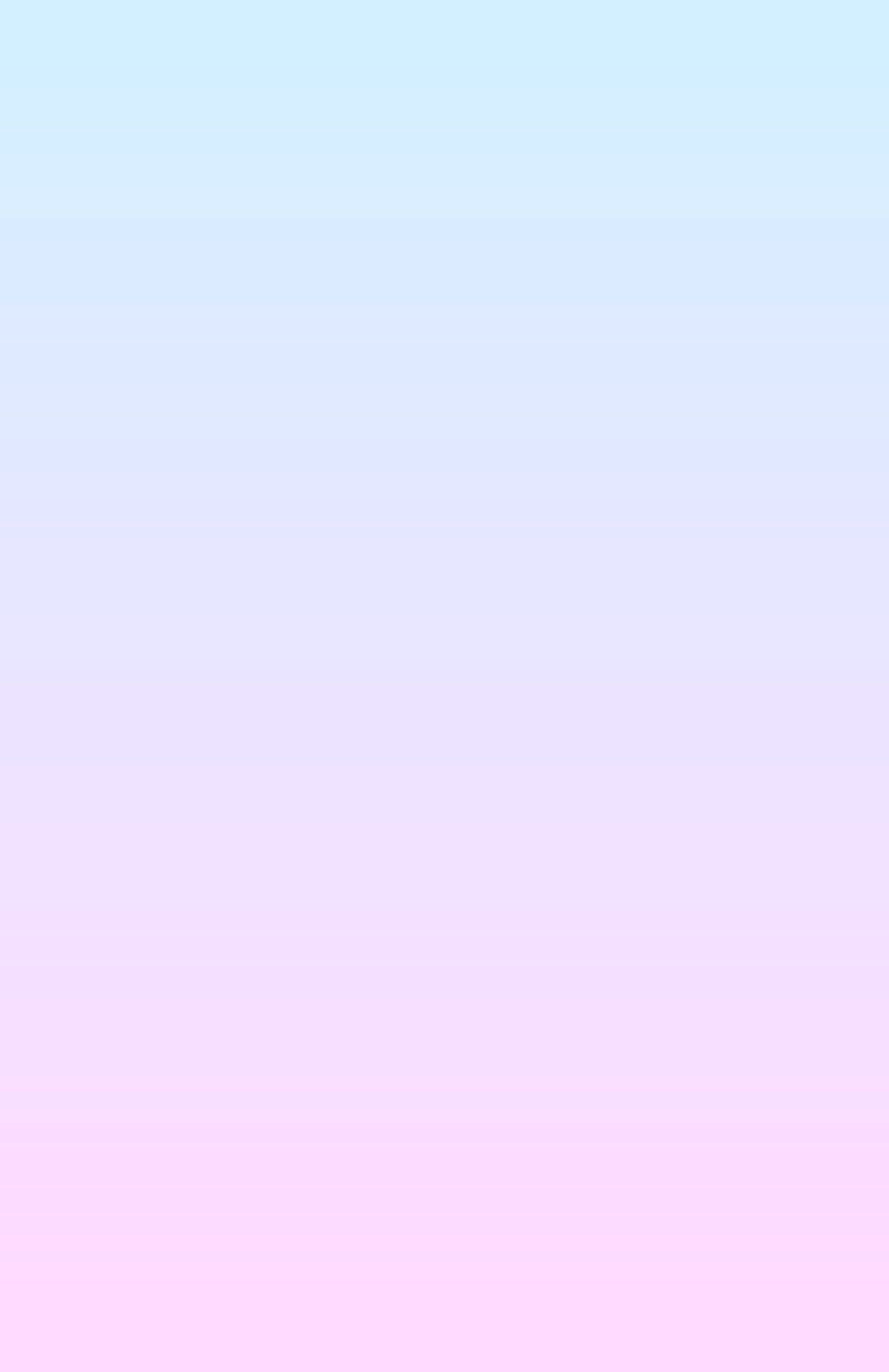 Игра 

«Треугольники»
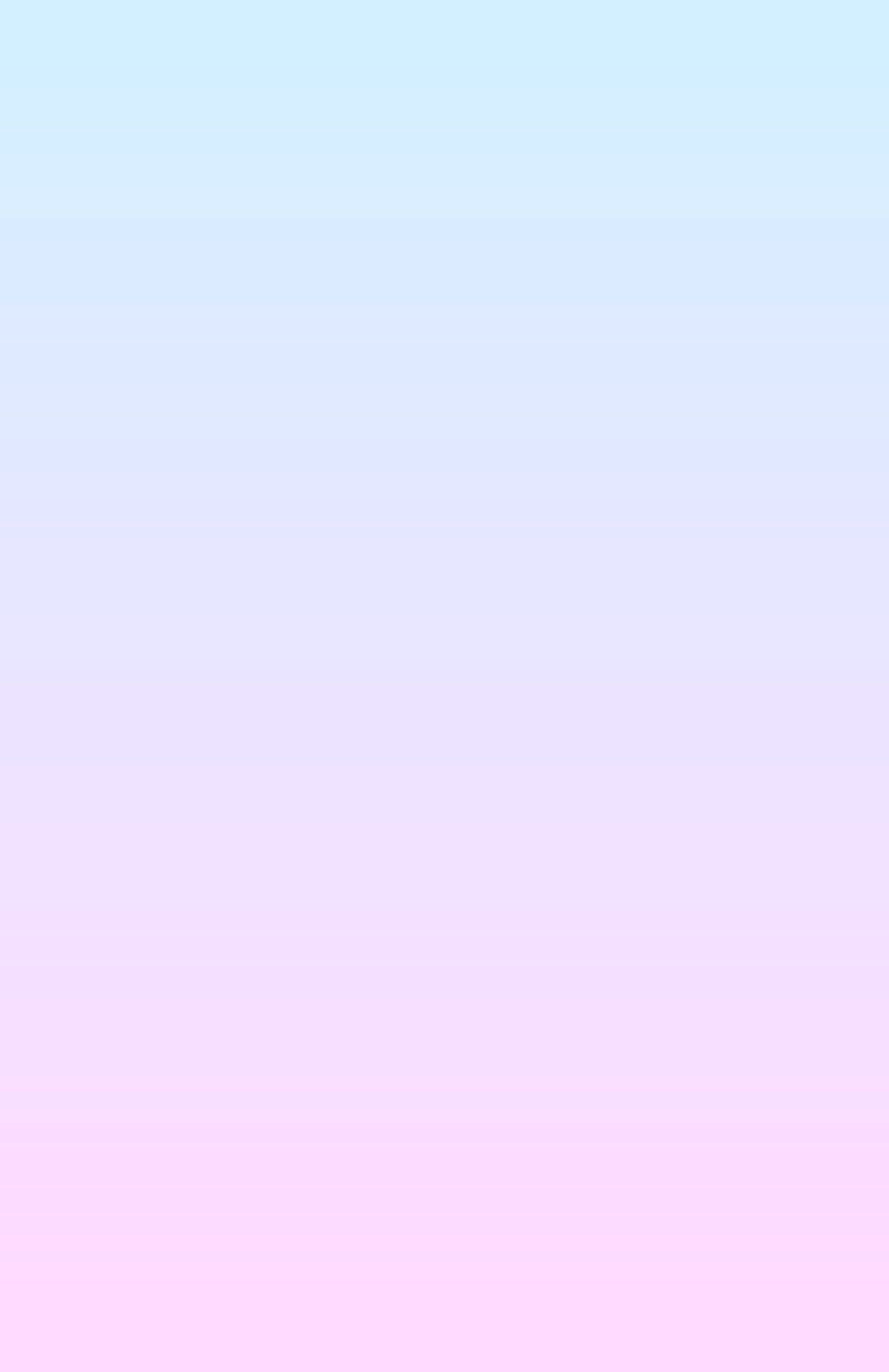 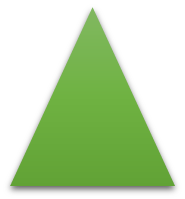 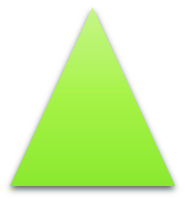 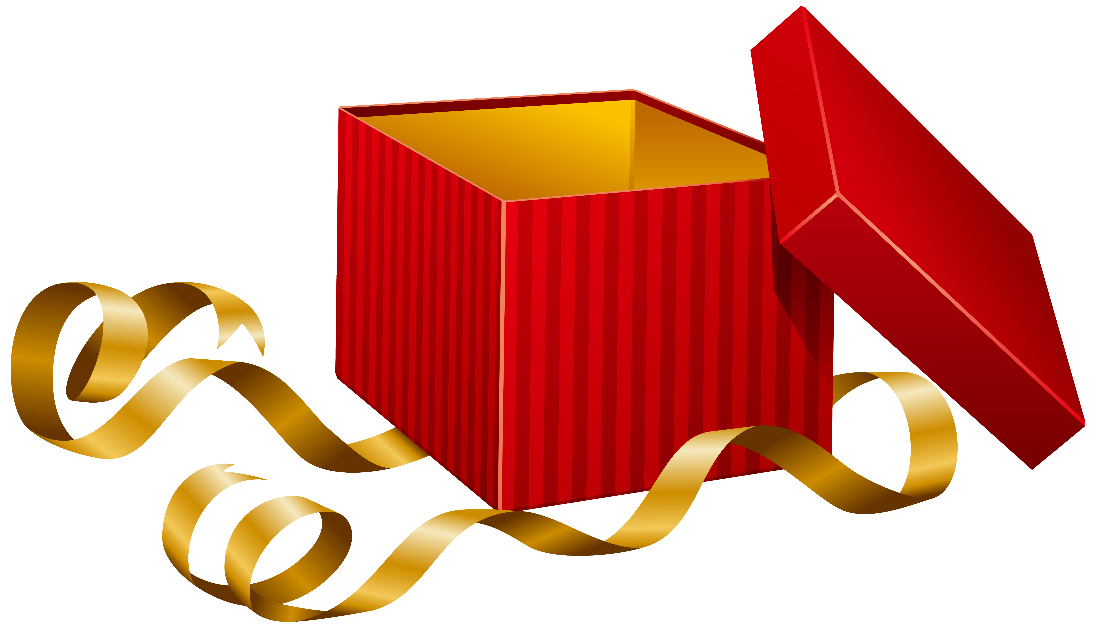